Launch
Launch
REPORT WRITING
Curriculum Planning and Development Division
2020
SEA
INTRODUCTION
2
We will be looking at:
What is a report?
The parts of a report.
Using transition words in a report.
One example of a report.
3
What is a Report?
A factual piece written, for a clear purpose, to a particular audience
 
Information is presented in a clearly structured format

Information is easy to locate and follow
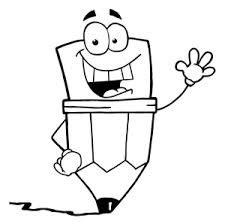 4
Structure of a Report
Have you ever been to the Emperor Valley Zoo?
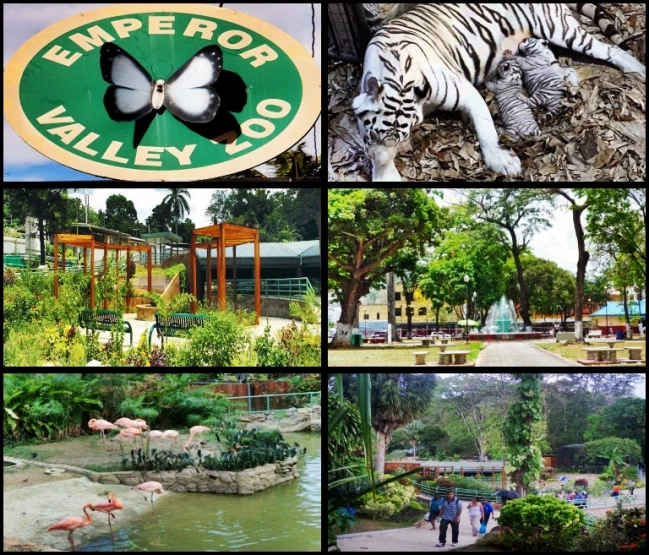 6
Large image slide
Write a report about a field trip to the Emperor Valley Zoo. 
You may include details about:

The date, time of the visit
What you saw during the visit
How the trip ended
7
February
7th
Friday
2020
Five
Central Primary
the Emperor Valley Zoo,
School
Zoo Road, Port of Spain
Mr. Marvin Lee
8:30 a.m.
2:30 pm
Body of the Report
10
Video slide
After a journey of about forty-five minutes, we arrived at the zoo. Upon arrival, we were instructed by Mr. Lee to proceed single file from the bus and purchase tickets at the entrance. Each student purchased a ticket at a cost of fifteen dollars, after which we entered the zoo. 
    Upon entry, we visited the reptile enclosure. There we saw iguanas, snakes and other lizards. Next, we proceeded to the aquarium where we saw different species of fish and aquatic animals. After this display, we visited the giraffe enclosure. There, we were able to see the giraffes up close and feed them using a cup provided by one of the zoo keepers, Ms. Sharon Rose.
11
After a journey of about forty-five minutes, we arrived at the zoo. Upon arrival, we were instructed by Mr. Lee to proceed single file from the bus and purchase tickets at the entrance. Each student purchased a ticket at a cost of fifteen dollars, after which we entered the zoo. 	Upon entry, we visited the reptile enclosure. There we saw iguanas, snakes and other lizards. Next, we proceeded to the aquarium where we saw different species of fish and aquatic animals. After this display, we visited the giraffe enclosure. There, we were able to see the giraffes up close and feed them using a cup provided by one of the zoo keepers, Ms. Sharon Rose.
Do not forget your transitional words and phrases!
12
Video slide
Following this, we visited the enclosures with the monkeys, lions and tigers. The monkeys were eating fruits and the lions were asleep. Finally, we visited the displays with the birds. There we saw various species of birds: parrots, Scarlet Ibis, Cocrico, macaws and the grey African parrot. At this point, we were met by another zoo keeper, Mr. Roger Ali, who explained briefly the zoo’s project to reintroduce the pink flamingo and the gold and blue macaws to the wild in Trinidad and Tobago.
13
Conclusion
Video slide
Our tour of the zoo concluded at approximately 1:00 p.m. After this, we ate our lunches near the cafeteria area. We boarded the bus at around 1:30 p.m. and following a head count by Mr. Lee, we returned to school. The return journey took about an hour. Upon arrival at the school compound, we were dismissed for the day.
15
Summary
A report is a factual piece (contains no opinions or emotions)

It has three main parts:
   Introduction (including date, time, place, persons involved)

   Body (discussion of events in logical order)

   Conclusion (brief discussion of how it all ended)
16
Launch
Launch
Thank You